The Development of College Instructors' Technological Pedagogical and Content Knowledge(TPACK)
Nimer Baya'a & Wajeeh Daher 
Al-Qasemi Academic College of  Education, IsraelAn-Najah National University, Palestine
International Conference on New Horizons in Education - INTE 2014
25-27 June, 2014, Sakarya University, Paris - France
Introduction
In this paper, we will describe the development of the TPACK of Al-Qasemi Academic College of Education, as a result of the college's initiative to influence the educational processes in the college to include more ICT elements.
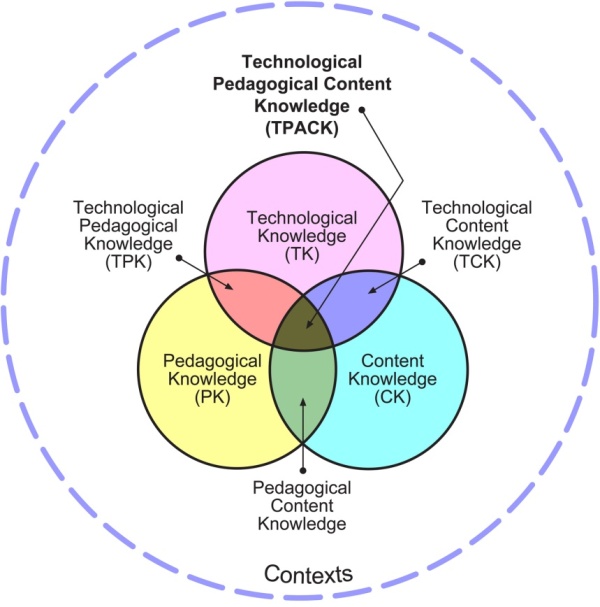 The TPACK model as in Koehler and Mishra (2009)
Introduction
Research Rational and Goals
The main research goal is to examine the consequences of implementing a college plan to advance the use of ICT in college instructors' teaching.
Research Rational and Goals
The research will concentrate on examining the development of:
College instructors' attitudes toward computers 
The instructors' ICT proficiency
The instructors' TPACK
Research Rational and Goals
The results of the study are expected to guide college instructors, researchers, college administrators, and professional development consultants regarding:
College instructors' professional development in ICT use 
How to motivate college instructors to actually use ICT in their teaching.
Research Questions
Will the college intervention improve the instructors' attitudes toward computers? 
Will the college intervention improve the instructors' ICT proficiency?
Will the college intervention improve the instructors' TPACK level?
Research Context
Al-Qasemi Academic College of Education has set a three year plan to get college instructors ready to grasp and apply 21st century skills into their teaching processes. 
This plan was approved and partially budgeted by the department of education.
Research Context
In order to implement the new plan, the college deployed intervention actions which included: 
College policy 
College infrastructure
ICT technical and pedagogical support 
Participation in workshops 
The availability of assistants
Research Participants
17 pedagogical supervisors and 13 instructors participated in two separate introductory workshops in the first year (2011-2012).
A new introductory workshop was opened also in the second year (2012-2013) where 13 pedagogical supervisors and instructors participated together in this workshop
11 pedagogical supervisors out of the 17 participated in an advanced workshop in the second year (2012-2013).
Research Process
In the introductory workshop we focused on:
Moodle as a teaching/learning management system
Web-Based Learning Environments
Technological Pedagogical models 
Informatics skills
ICT use for encouraging higher order cognitive skills in learning
Tools for collaborative constructive learning
ICT based lessons and learning units 
Criteria for assessing ICT based lessons
Research Process
In the advanced workshop we focused on: 
Using technological tools to develop learning materials from various technological pedagogical models
Developing ICT based lessons
Constructing web-based learning environment (WBLE)
Developing ICT based learning units and publishing them in the WBLE
Assessing existing ICT based learning units
Research Instruments
Technological, Pedagogical, and Content Knowledge (TPACK) – revised questionnaire
Schmidt, D.A., Baran, A., Thompson, A.D., Mishra, P.,  Koehler M. J., Shin, T.S. (2009).  Technological Pedagogical Content Knowledge (TPACK): The Development and Validation of an Assessment Instrument for Pre-service Teachers. Journal of Research on Technology in Education, 42(2), 123–149.
Research Instruments
Teachers' Attitudes toward Computer (TAC, v. 6.1) questionnaire
Christensen, W. R. & Knezek, A. G. (2009). Construct validity for the Teachers' Attitudes toward Computers (TAC) questionnaire. Journal of Computing in Teacher Education, 25(4), 143-155.
Research Instruments
The Use of ICT in Colleges of Education – Questionnaire for Teachers of Teachers (UICT)
This questionnaire was developed by The MOFET Institute to follow the professional development of instructors in colleges of education including ICT proficiency.
Statistical Exams
The questionnaires were translated for the first time to Arabic language before administering them to the instructors. 
The questionnaires underwent validity and reliability exam.
Statistical Exams
Face validity:
The Arabic translations of the questionnaires were given to a group of instructors who were required to examine if the questionnaires' statements are understandable to the reader. 
Some items of the questionnaires were restated to clarify their ambiguity.
Statistical Exams
Content validity: 
The questionnaires were given to a group of experts (three college instructors) who were required to examine whether the questionnaires' items cover the full domain of the different educational constructs and whether they cover constructs other than the appropriate ones. 
As a result of the experts' remarks, the TPACK questionnaire was modified.
Statistical Exams
The questionnaires' reliability: 
The scores of the instructors in both questionnaires: TAC and TPACK, as well as their various components (categories), before the workshop and after it, were examined for internal reliability using Cronbach alphas. 
The results show high Cronbach alphas (all above 0.85) indicating adequate internal reliability for the questionnaires and their various components
Results and Discussion
Results and Discussion
No significant improvement was detected in the instructors' attitudes toward computers as an outcome of the college intervention
The main score of the TAC before the workshop (M=4.08) almost did not change after the workshop (M=4.09)
In both cases the attitudes were very favourable toward computers.
Results and Discussion
Results and Discussion
Three major intervention components were responsible for the significant improvement in the instructors' ICT proficiency: ICT center support, participation in workshop, and availability of assistants, 
The assistants accompanied the instructors in the workshops and had regular weekly meetings with them to direct them in using technology in preparing their lessons.
Results and Discussion
This made the instructors feel confident to construct ICT based teaching and learning materials, which improved significantly their ICT proficiency.
Results and Discussion
Results and Discussion
The significant improvement in the TPACK indicates that the intervention was successful in making the participating instructors improve their use of ICT in teaching their pre-service teachers who are the future teachers.
Results and Discussion
The significant improvement in PK, TPK and TPCK could have happened because, in the workshops, the instructors were not only exposed to ways of enriching existing pedagogies with exciting multimedia and required to implement them in their disciplines, but they were also introduced to new pedagogies that evolved recently in the era of modern technology
Results and Discussion
Ranking of the college intervention components
Instructors who indicated positive change, were asked to rank the components of the college intervention, as affecting factors of the change, from the most effective factor to the least effective one.
Results and Discussion
The results concluded the following ranking of the factors, where the first one is the most effective:
Participating in the workshop
The ICT center support
College policy
Advancement in college technological infrastructure
The availability of assistants.
Results and Discussion
Outcomes of the college intervention:
Only two WBLE (using Google sites platform) were constructed before the college intervention, while at the end of the second year of the college plan implementation, over thirty WBLE were constructed including ICT based lessons, units and learning materials that were designed and developed collaboratively by pedagogical supervisors and their students in the frame of the practical training
Results and Discussion
Outcomes of the college intervention:
In addition a noticeable increase was apparent in the number of courses sites based on the Moodle platform that were developed and used by most of the instructors and pedagogical supervisors. 
These sites were used by the instructors to manage their courses including the use of ICT based teaching materials that would improve their teaching in the courses.
Results and Discussion
Outcomes of the college intervention:
Another noticeable outcome of the college intervention was the number of pedagogical initiatives that involve special use of ICT in teaching in the college, proposed by the pedagogical supervisors to the educational research center in the college. 
At least six initiatives were proposed this year as opposite to only one in the last year.
CONCLUSIONS
The TPACK improvement and the other improvements previously mentioned, would get the college instructors ready to apply 21st century skills into their teaching processes, and consequently would move the college further toward the 21st century education.
RECOMMENDATIONS
Our experience of this experiment leads us to recommend the following intervention components for colleges desiring to improve the ICT use in teaching among their instructors: 
Providing appropriate workshops for their instructors: introductory and advanced ones, which expose them to modern pedagogies based on modern technologies. In addition, giving the instructors the chance to develop by themselves teaching materials for their disciplines using these pedagogies and technologies;
RECOMMENDATIONS
Enhancing the activity of the ICT center in the college, especially providing expert support for the instructors in the field of ICT tools and their use in teaching; 
Establishing a clear support policy for ICT integration in teaching, where this policy includes involving the administrators, especially the department chairs, in this process;
RECOMMENDATIONS
Upgrading the college technological infrastructure and keeping it up-to-date;
Providing escort of professional assistant in the field of web-based learning environments for each pedagogical supervisor. Of course it would be better if this assistant comes from the same discipline as the pedagogical supervisor.
Thank you for your attention

Dr. Nimer Baya'a & Dr. Wajeeh Daher 
Al-Qasemi Academic College of Education
An-Najah National University, Palestine
End